Chủ đề: Tìm kiếm sự hỗ trợ
Bài 7: Tiếp xúc với người lạ
TRÒ CHƠI “NGƯỜI LẠ, NGƯỜI QUEN”
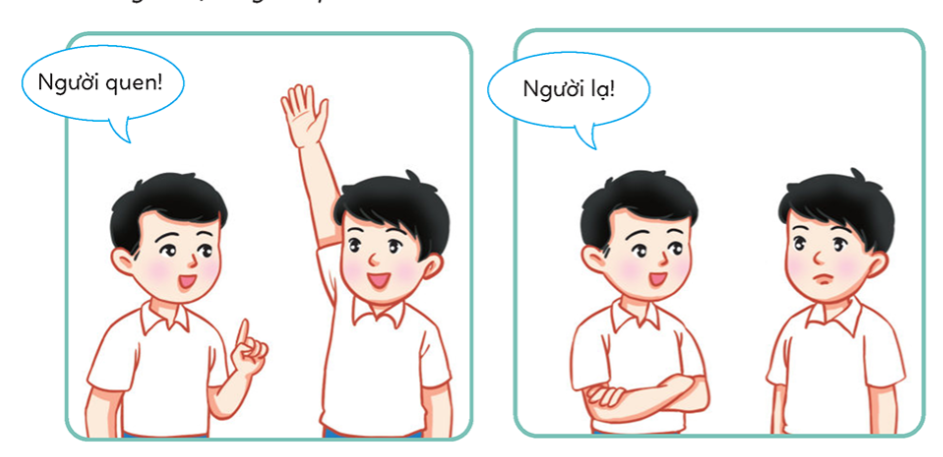 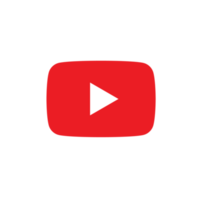 Ấn để xem video
MÈO CON
01
Kể chuyện theo tranh và trả lời câu hỏi
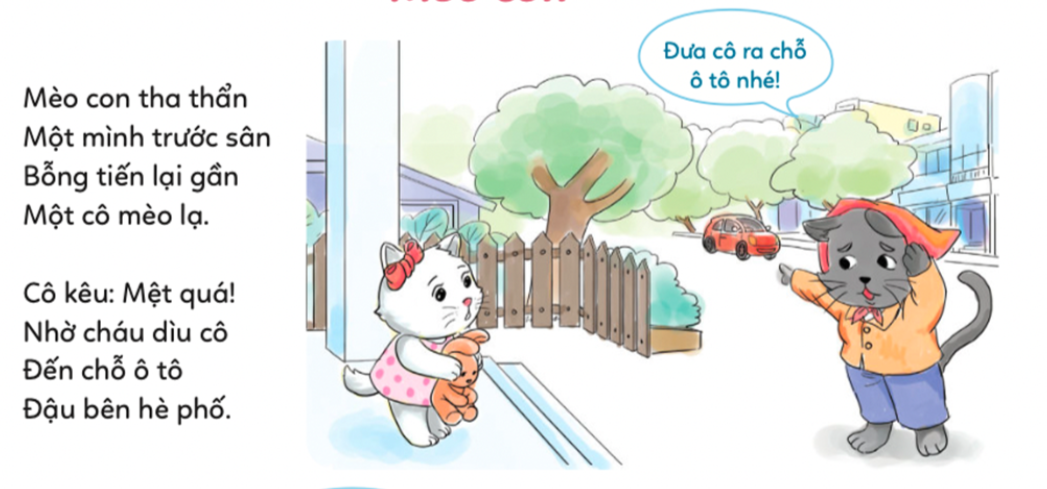 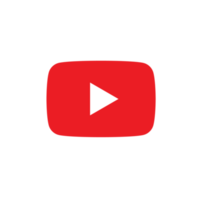 Ấn để xem video
MÈO CON
01
Kể chuyện theo tranh và trả lời câu hỏi
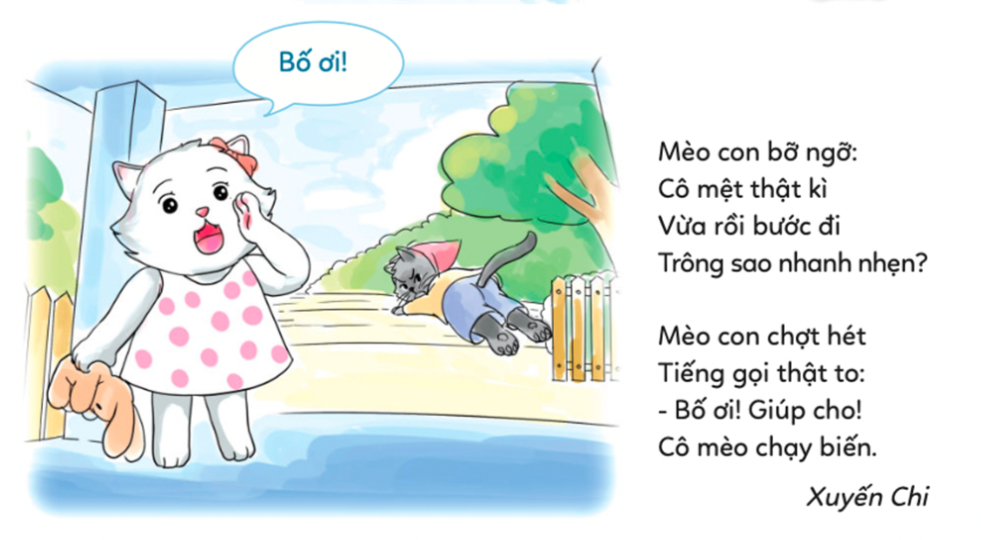 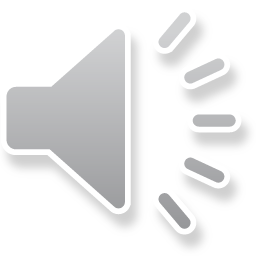 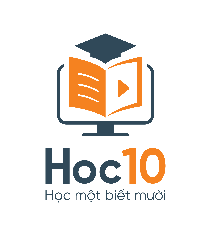 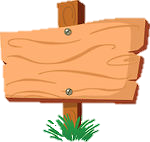 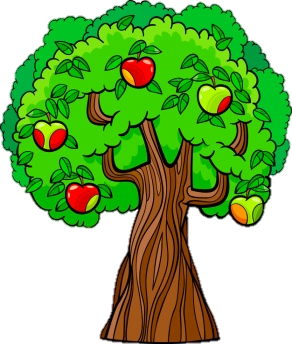 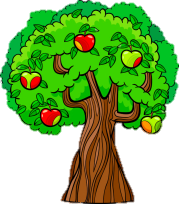 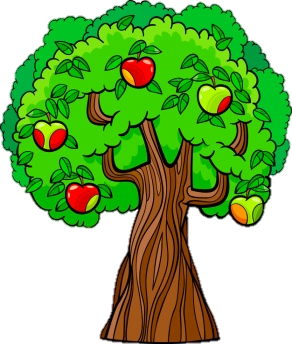 CHÓ 
CHĂN CỪU
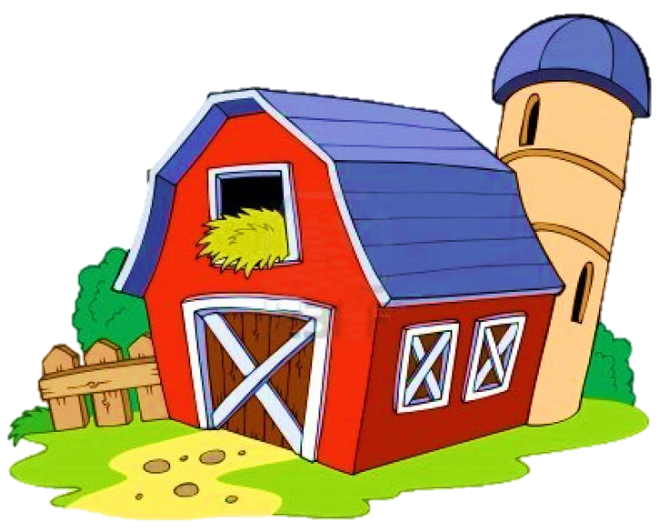 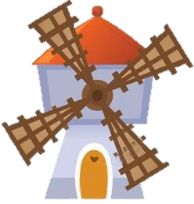 Hướng dẫn
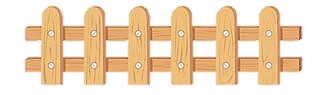 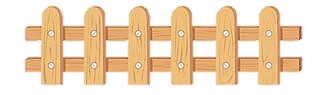 - Mỗi con cừu tương ứng với 1 câu hỏi. 
- GV click vào từng con cừu để hiển thị câu hỏi tương ứng. 
- Click vào ô đáp án để chọn đáp án đúng. 
- Sau khi chọn đáp án đúng, GV click vào mũi tên "Trở về" để về màn hình chọn cừu. 
- Click vào con sói để chú chó chăn cừu xuất hiện và đuổi sói đi
- Click vào chú cừu tiếp theo để tiếp tục trò chơi.
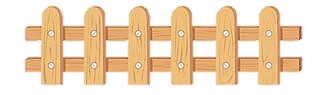 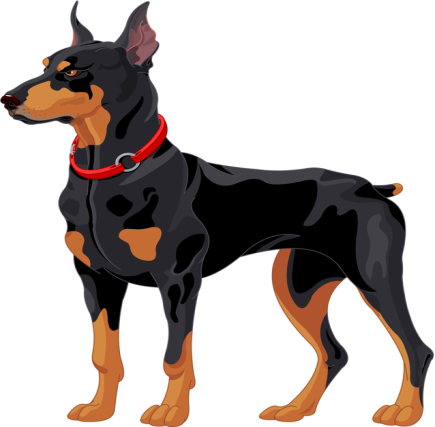 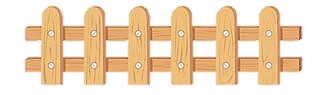 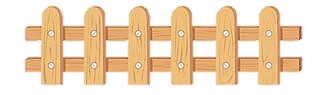 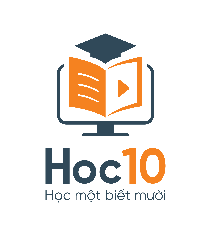 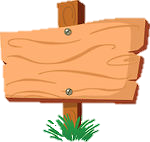 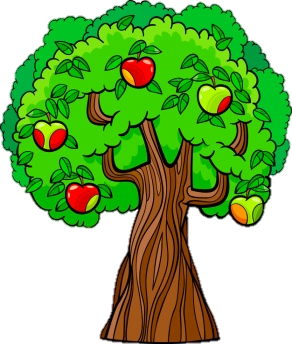 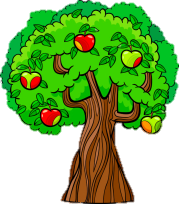 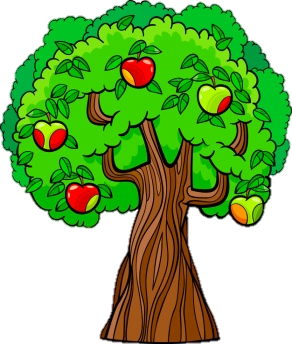 CHÓ 
CHĂN CỪU
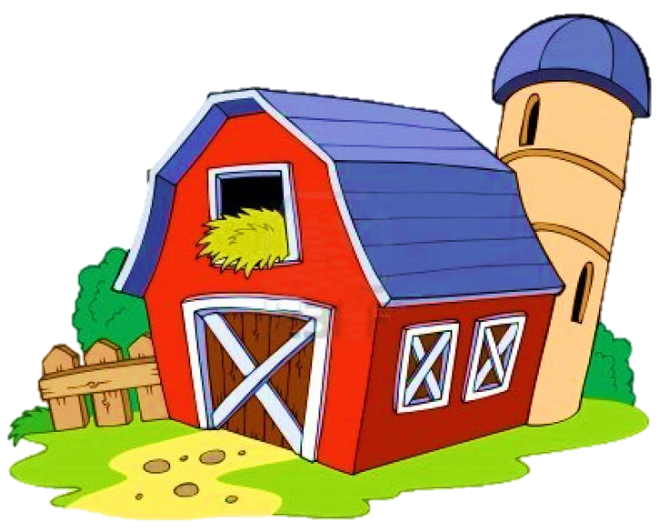 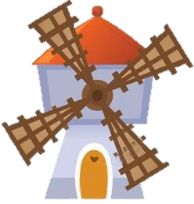 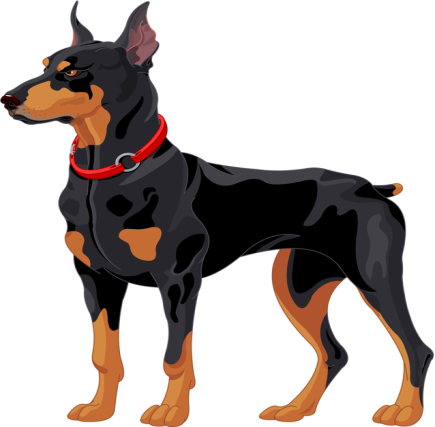 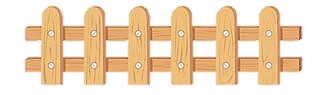 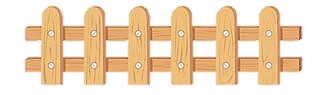 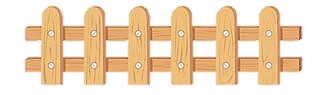 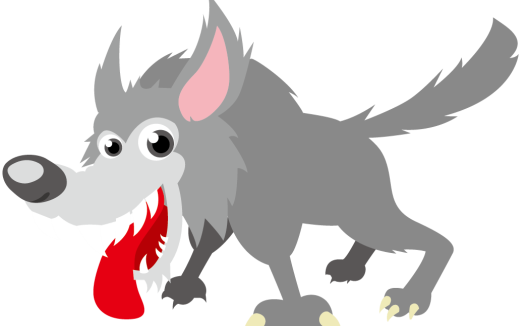 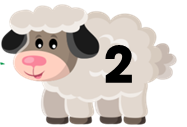 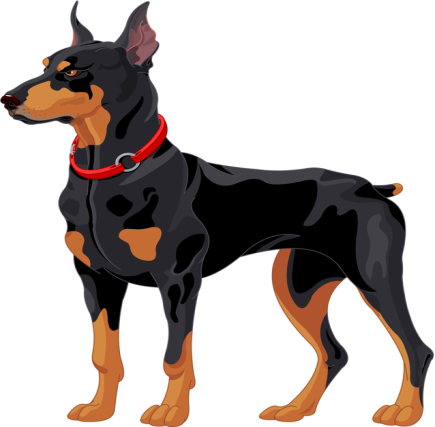 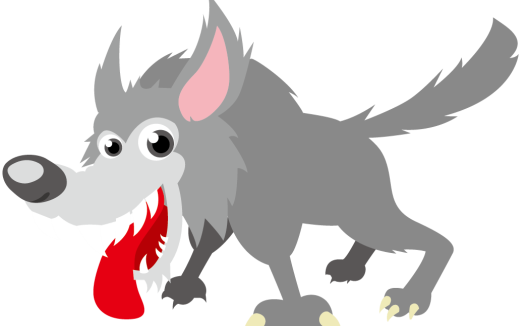 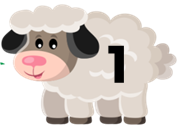 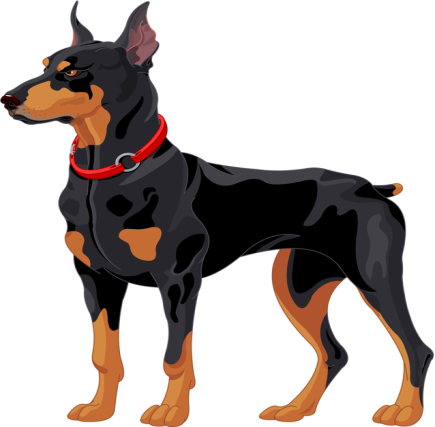 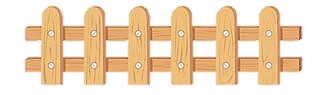 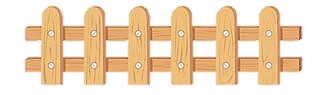 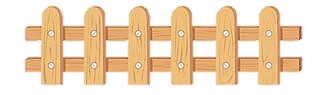 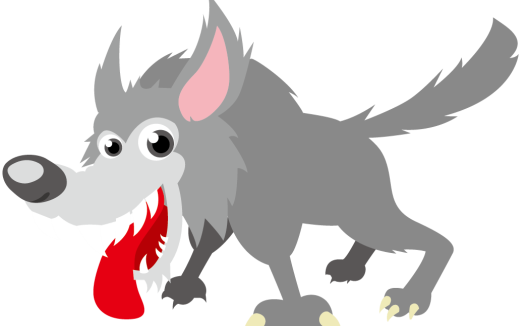 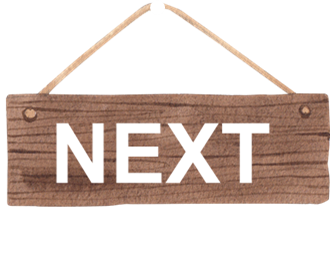 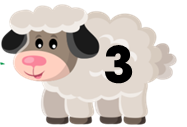 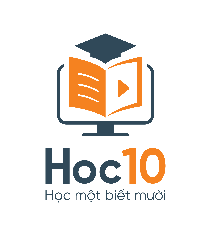 Câu 1: Mèo con đã gặp chuyện gì?
A. Khi bước trên sân, mèo con gặp cô mèo lạ, nhờ mèo con dìu tới ô tô.
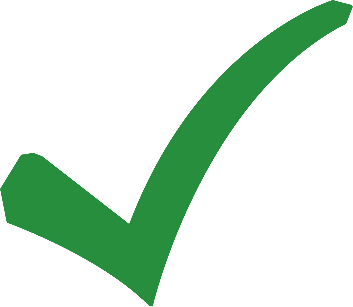 B. Khi bước trên sân, mèo con gặp một bạn mèo đang bị đau chân.
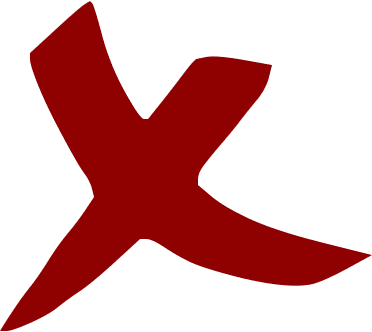 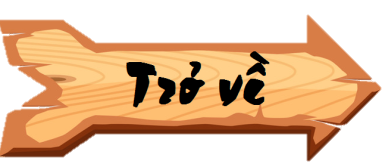 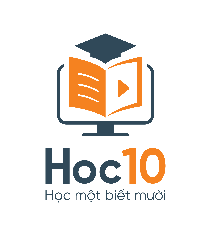 Câu 2: Mèo con đã làm gì khi ấy?
A. Mèo con chạy đến giúp đỡ ngay
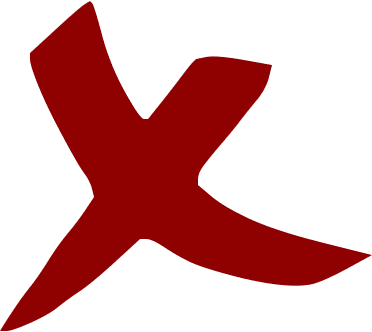 B. Khi ấy, mèo con gọi bố
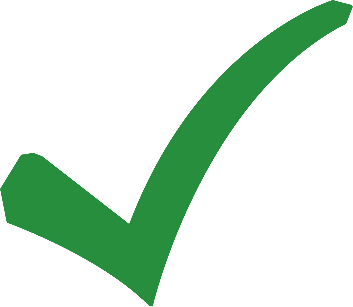 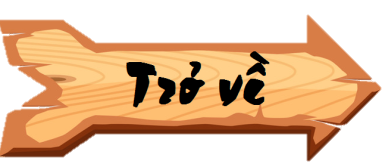 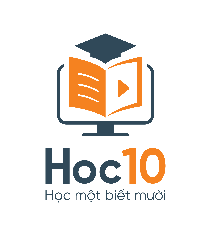 Câu 3: Em có đồng tình với việc làm của Mèo con không? Vì sao?
Bởi vì không biết cô mèo đó là ai, cô có thể là cô mèo không tốt, gây nguy hiểm cho mình. Vì vậy, em đồng tình với việc làm của mèo con.
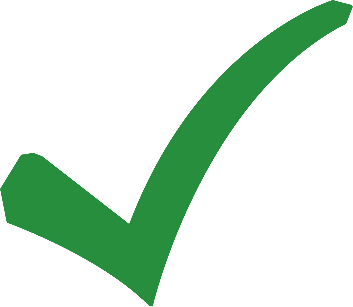 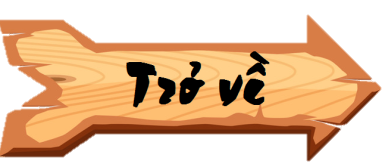 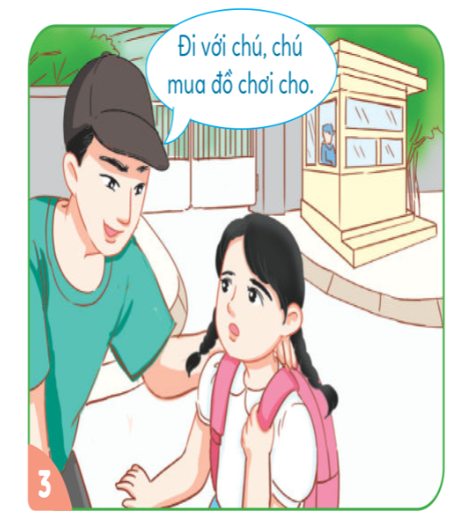 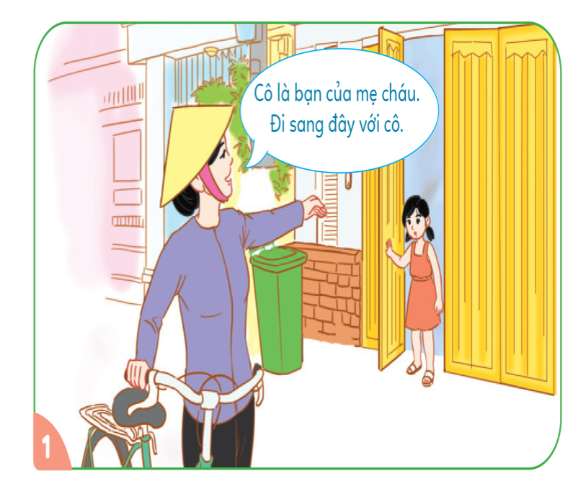 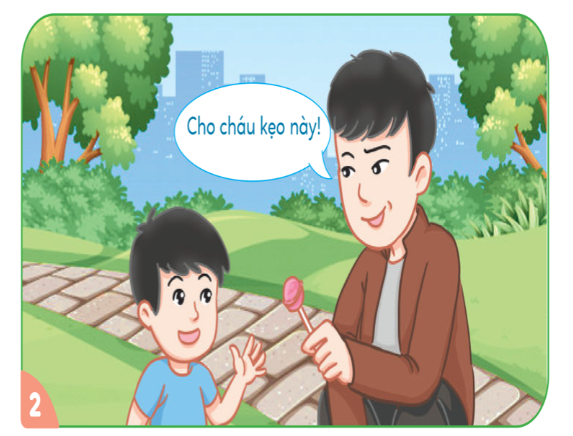 02
Một số tình huống khi tiếp xúc với người lạ
Quan sát các bức tranh trên, hãy trả lời các câu hỏi:
Những tình huống nào em cần tìm kiếm sự hỗ trợ khi tiếp xúc người lạ?
Vì sao em cần tìm kiếm sự hỗ trợ trong những tình huống trên?
Những tình huống cần tìm kiếm sự hỗ trợ:
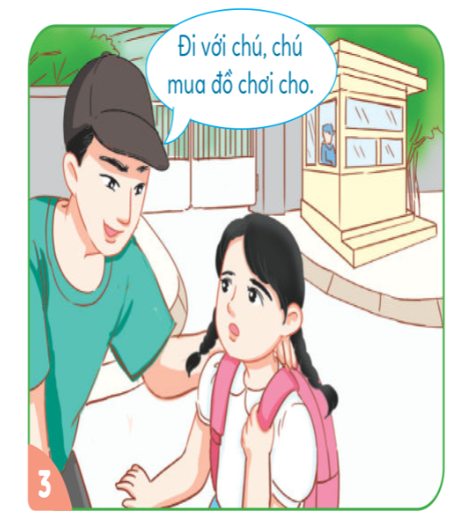 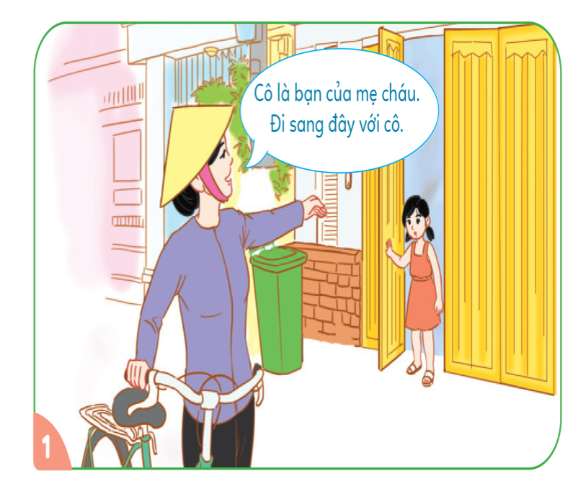 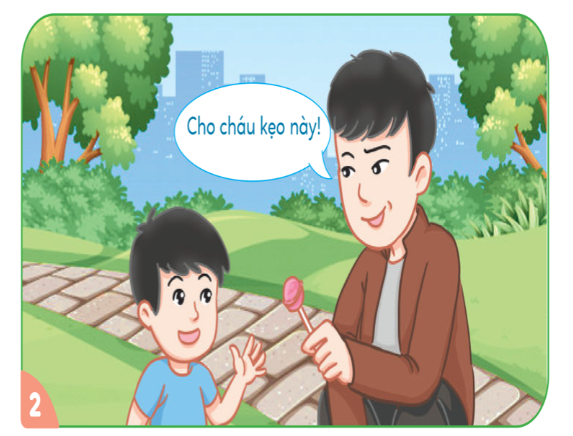 Người lạ bảo đi theo họ.
02
Một số tình huống khi tiếp xúc với người lạ
Người lạ cho quà.
Người lạ giả danh bạn bố mẹ.
Em cần trợ giúp của những tình huống trên vì em phải đề phòng những trường hợp bị bắt cóc khi gặp những người có hành động kì lạ, nếu không em sẽ gặp nguy hiểm.
non
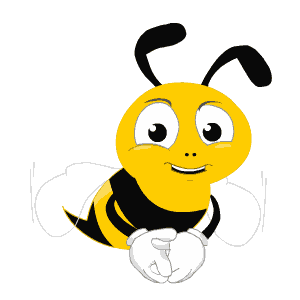 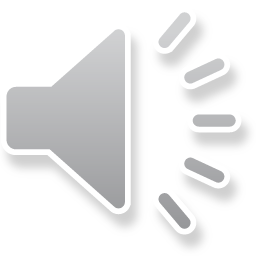 Ong
học
việc
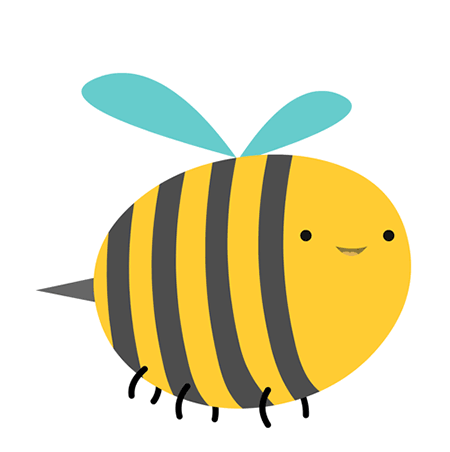 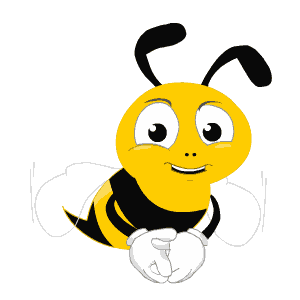 HƯỚNG DẪN
- GV click vào màn hình để xuất hiện câu hỏi. 
- Click vào ô đáp án để chọn đáp án đúng. 
- GV click vào màn hình để chuyển sang câu hỏi tiếp theo.
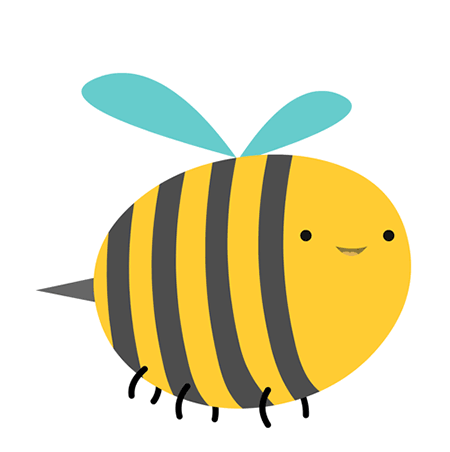 Câu hỏi: Ai là người em có thể nhờ giúp đỡ khi tiếp xúc với người lạ?
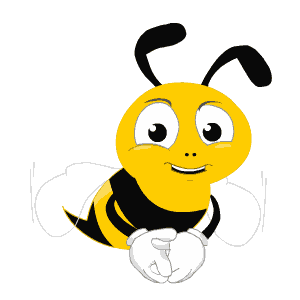 B.
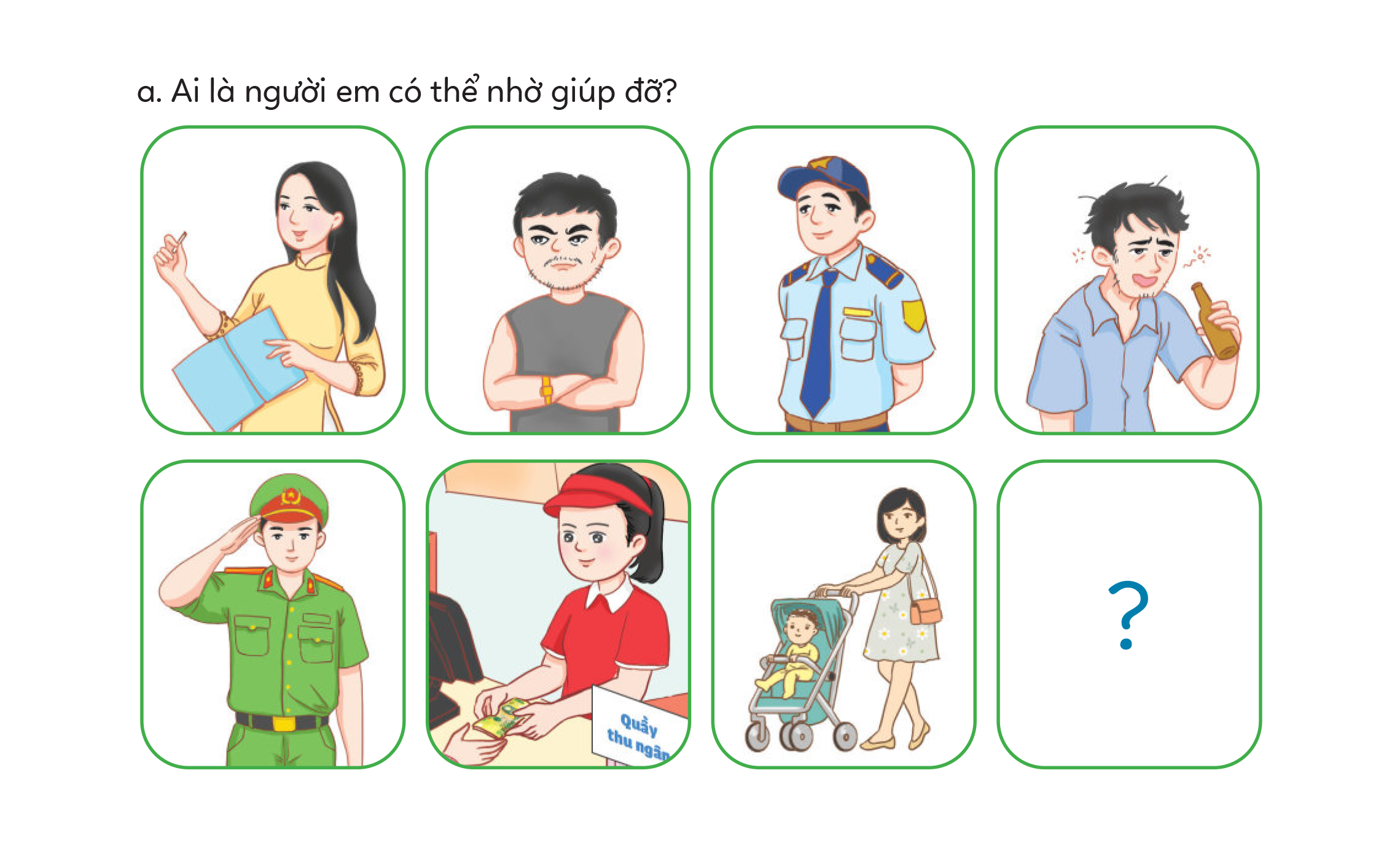 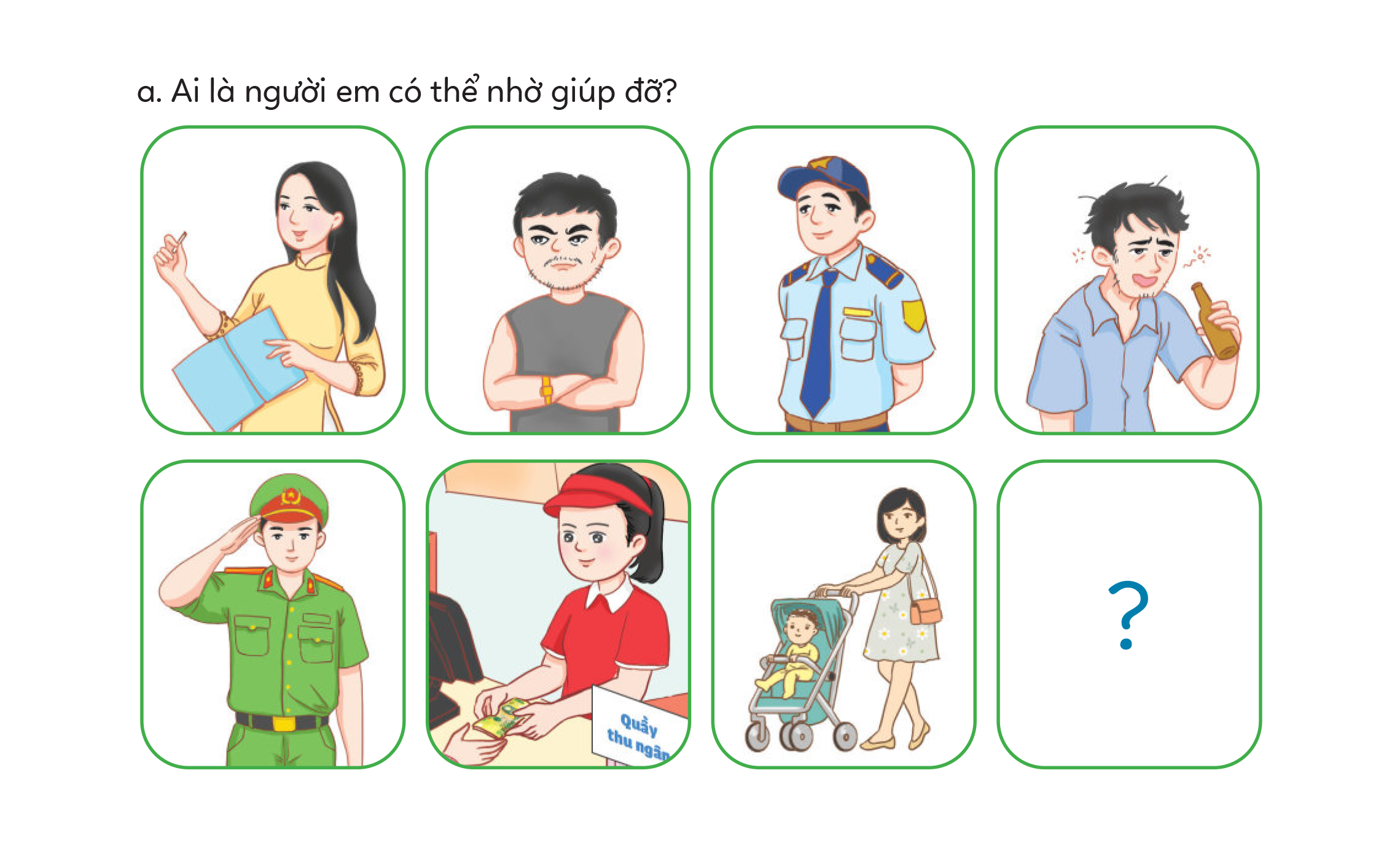 A.
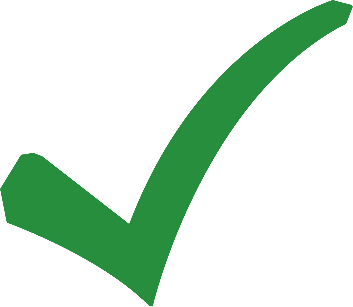 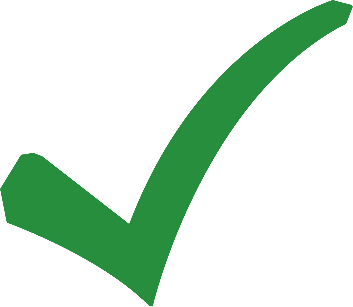 D.
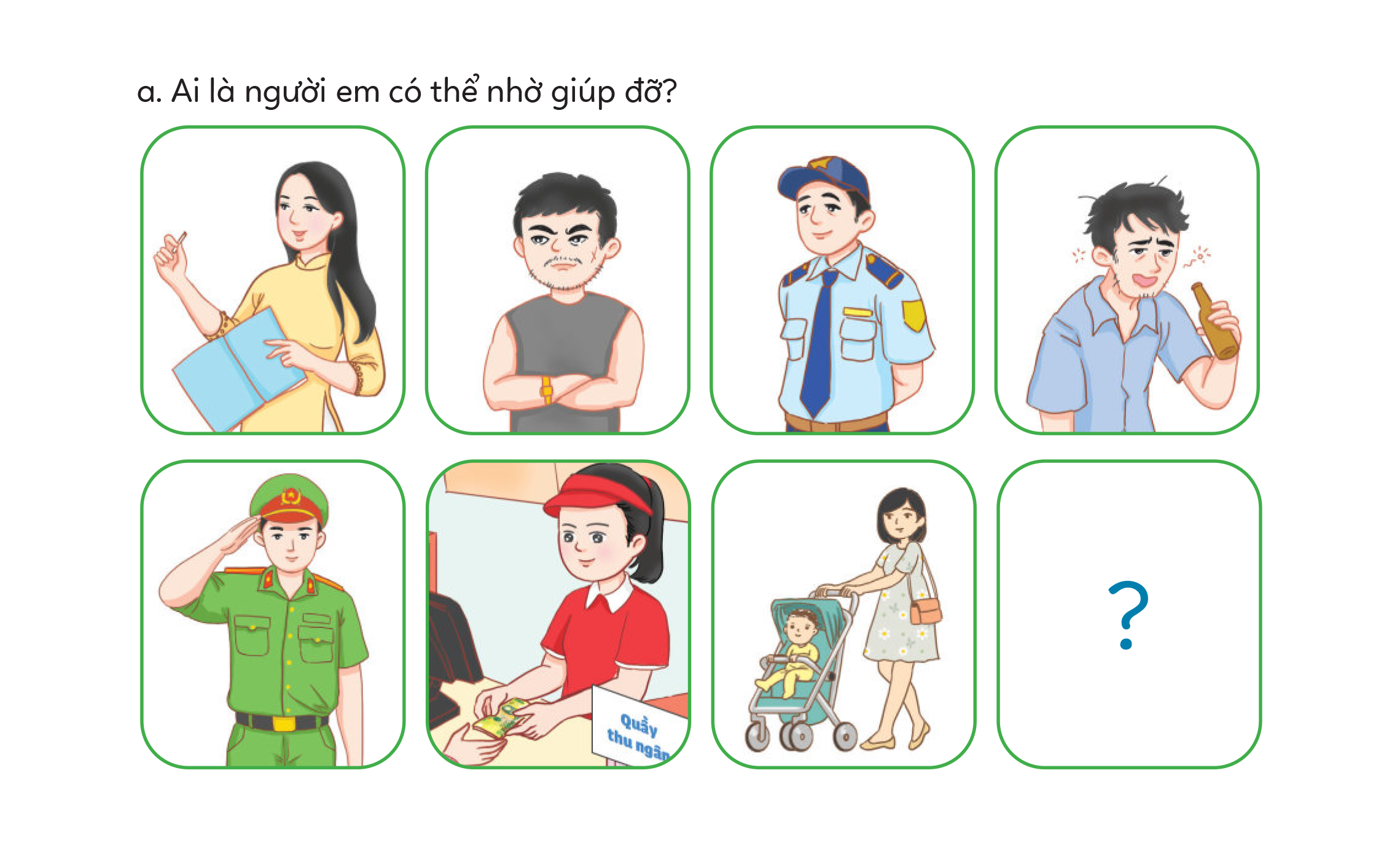 C.
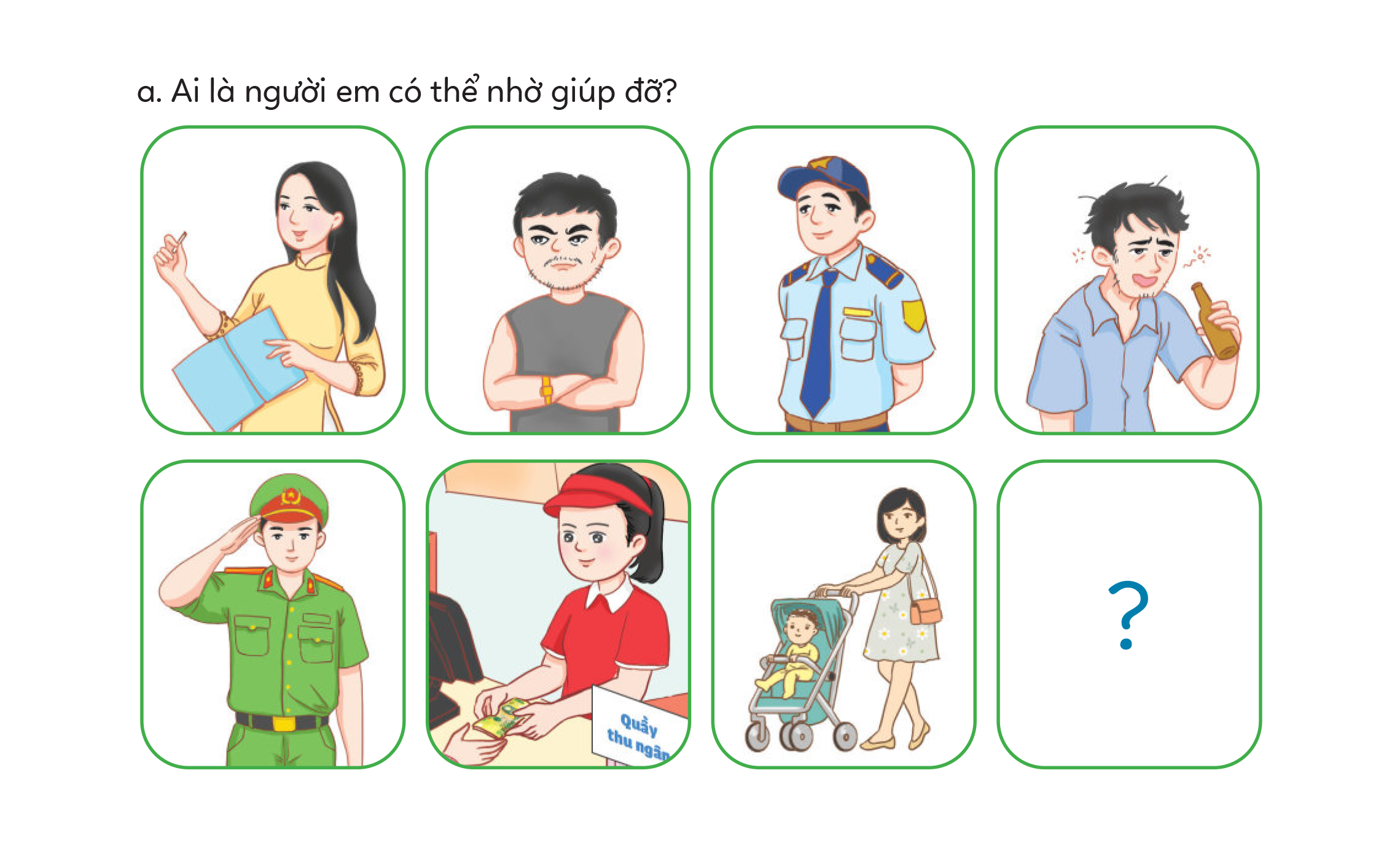 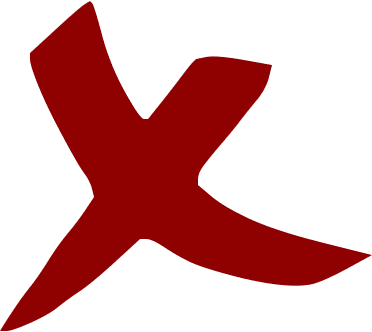 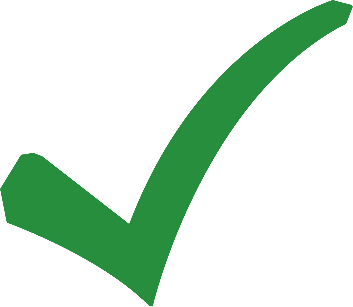 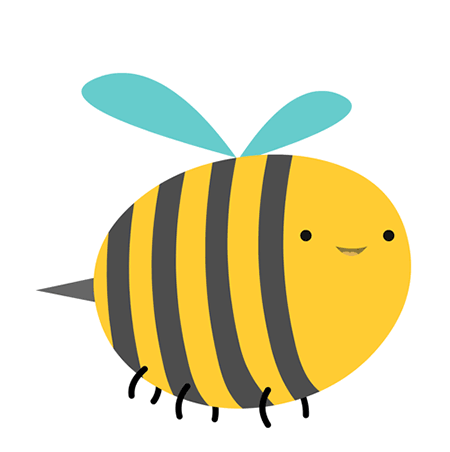 [Speaker Notes: Hướng dẫn GV click vào bông hoa tương ứng để chọn đáp án đúng.]
Câu hỏi: Ai là người em có thể nhờ giúp đỡ khi tiếp xúc với người lạ?
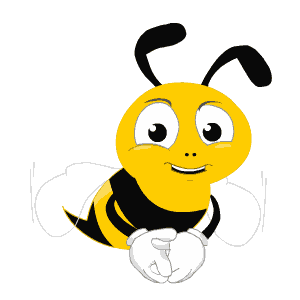 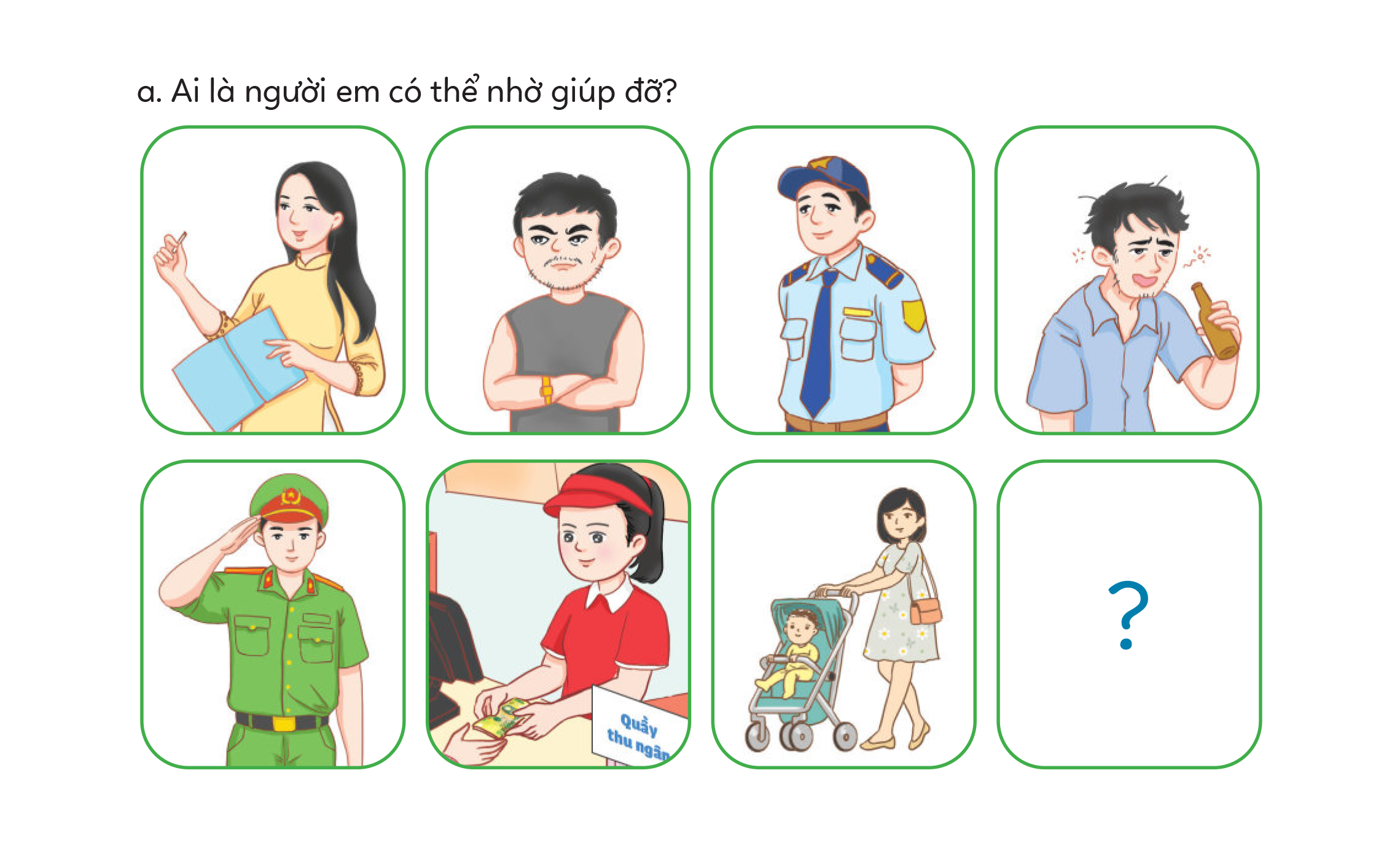 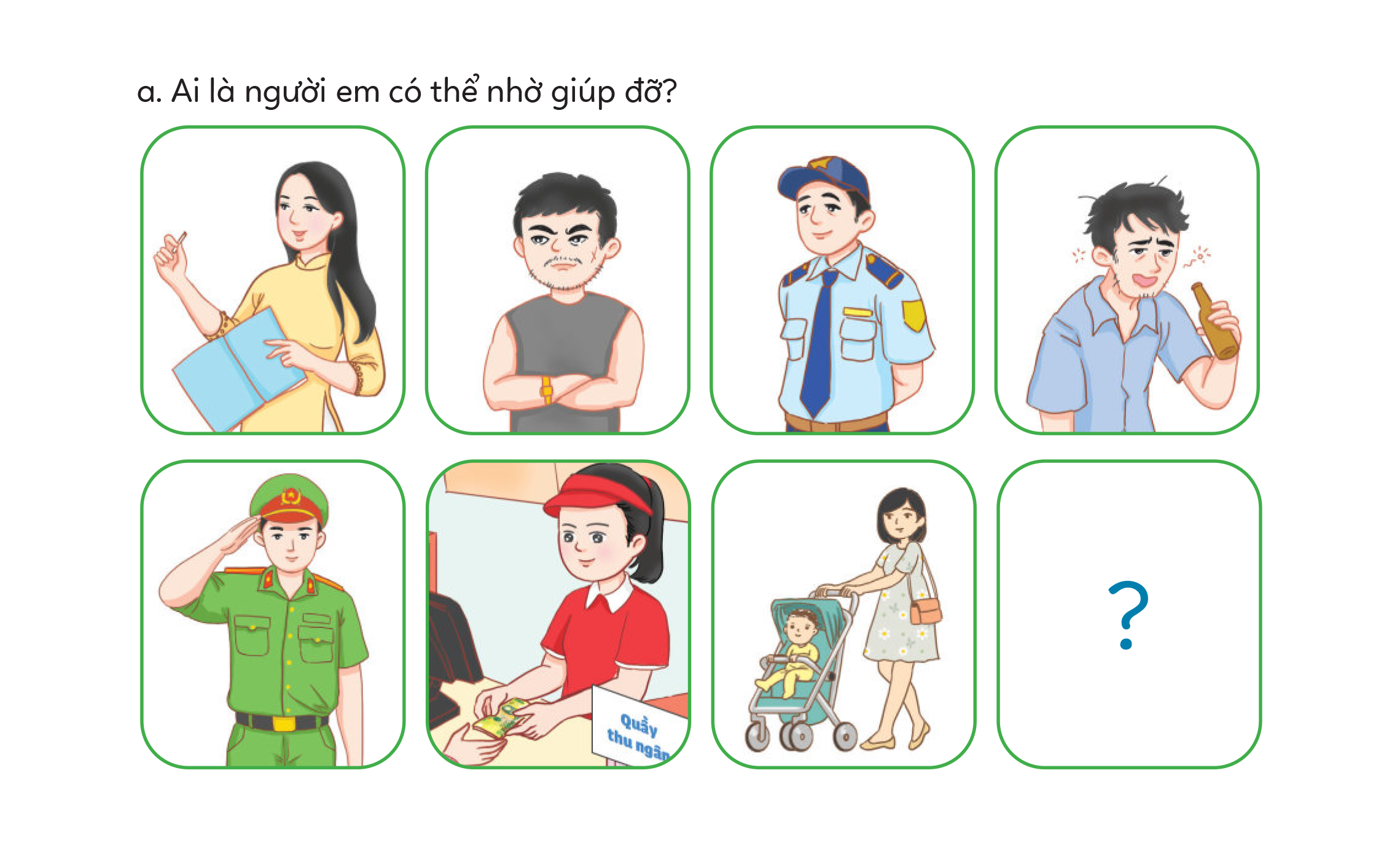 B.
A.
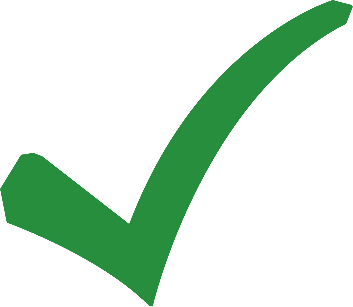 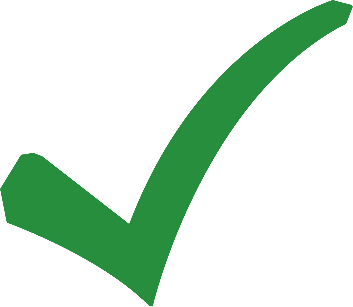 C.
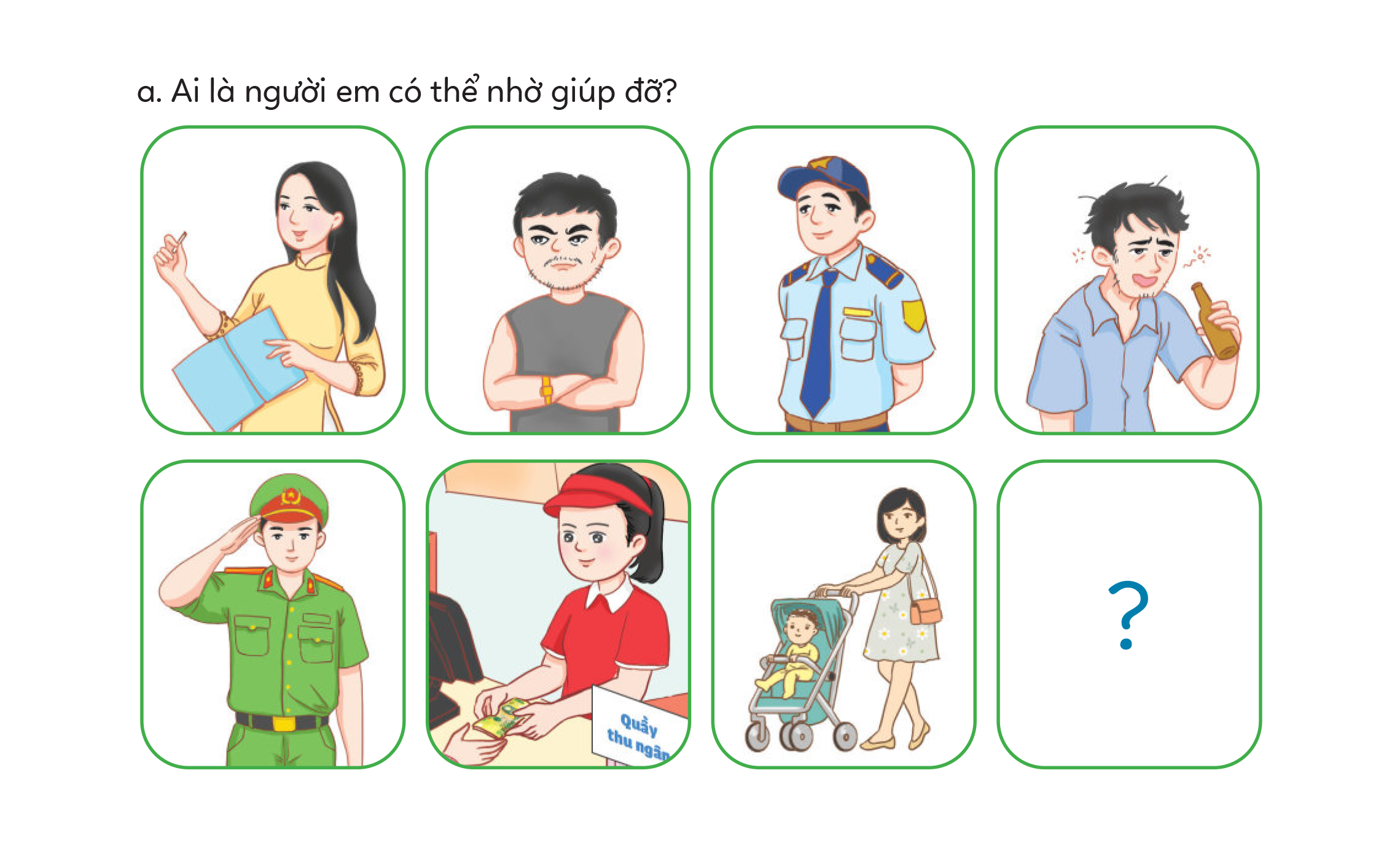 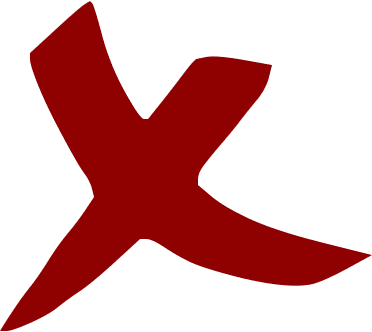 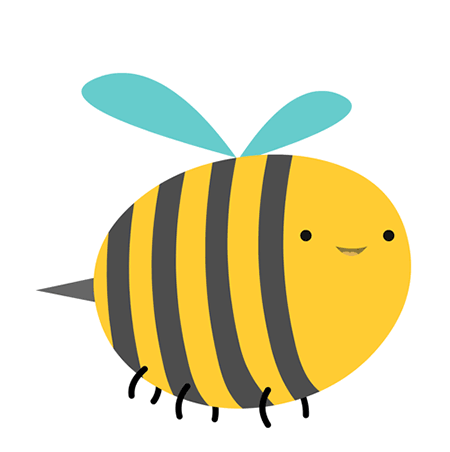 [Speaker Notes: Hướng dẫn GV click vào bông hoa tương ứng để chọn đáp án đúng.]
MỪNG
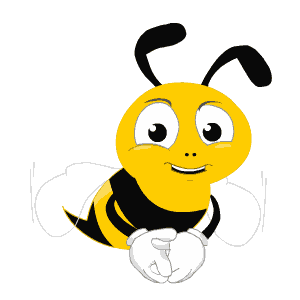 CHÚC
CÁC
EM
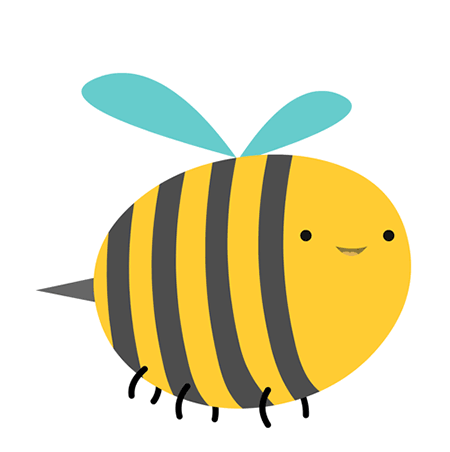 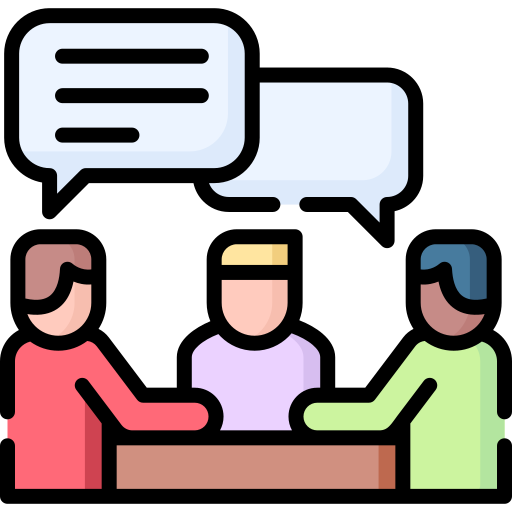 Nhóm 1: Người lạ hỏi thông tin cá nhân.
03
Cách tìm kiếm sự hỗ trợ khi tiếp xúc với người lạ
HOẠT ĐỘNG NHÓM
Nhóm 2: Người lạ rủ đi theo.
Thời gian: 10 phút
Các nhóm thảo luận và đưa ra cách xử lí tình huống các tình huống:
Nhóm 3: Người lạ cho quà.
Nhóm 4: Bị người lạ bắt đi.
03
Cách tìm kiếm sự hỗ trợ khi tiếp xúc với người lạ
Khi gặp người lạ khả nghi, chúng ta tuyệt đối không nên nói chuyện. Họ có cho quà, rủ đi chơi cũng không đi. 
Khi cần sự giúp đỡ, chúng ta hãy nhờ đến công an, bảo vệ, thầy cô, bố mẹ... hoặc những người thật đáng tin.
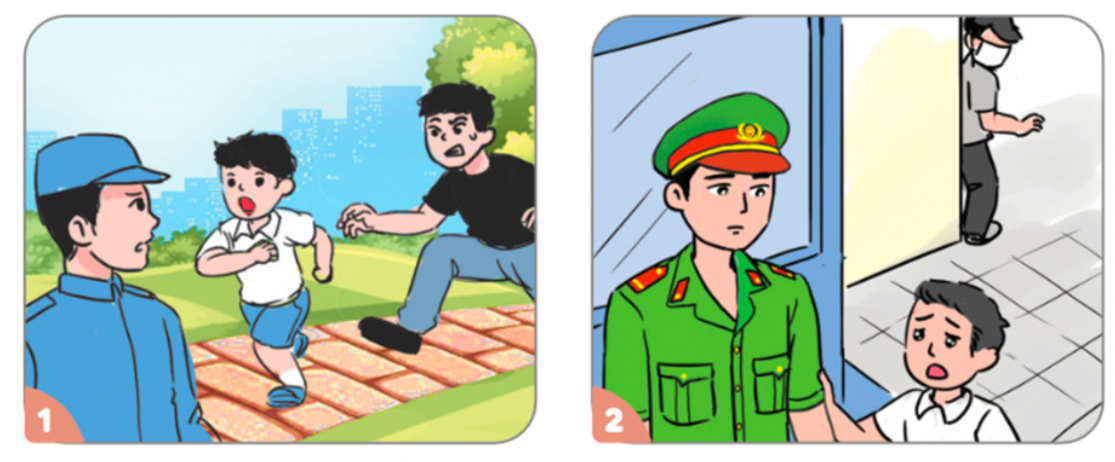 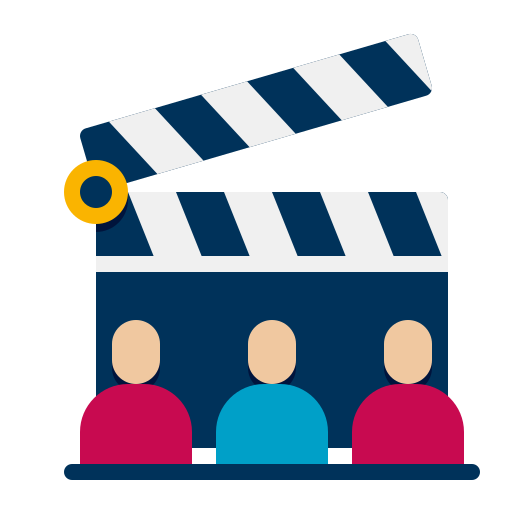 03
Cách tìm kiếm sự hỗ trợ khi tiếp xúc với người lạ
HOẠT ĐỘNG THEO CẶP
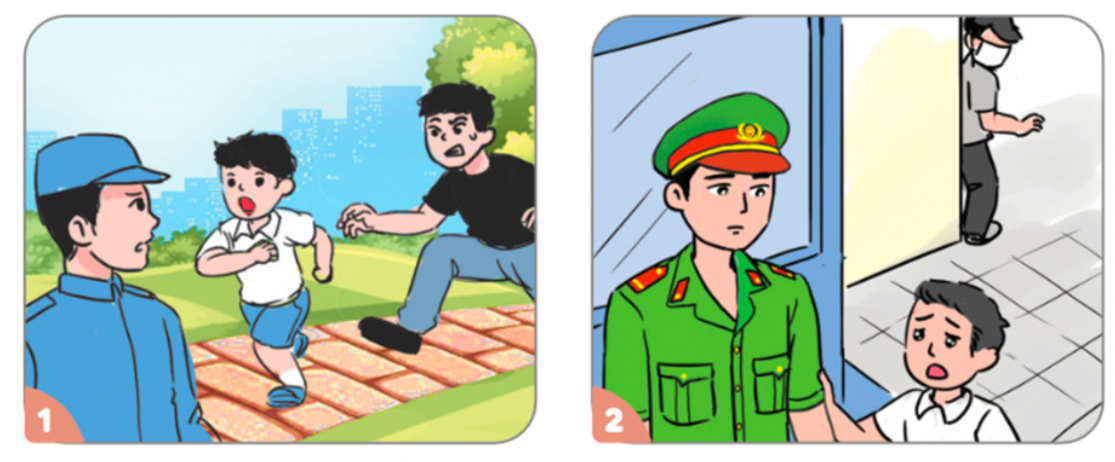 Đóng vai và xử lí một trong hai trình huống trên.
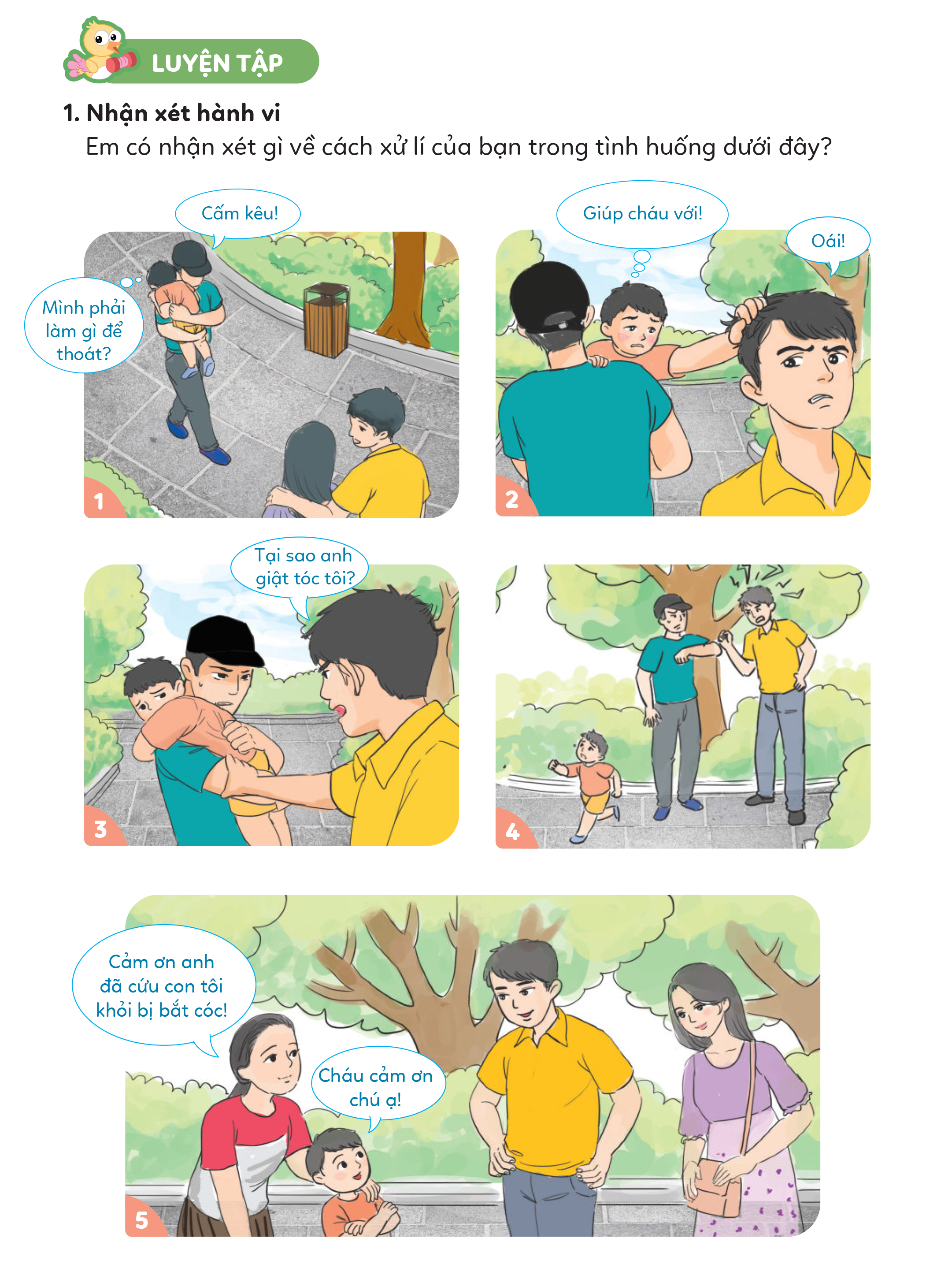 BÀI TẬP 1
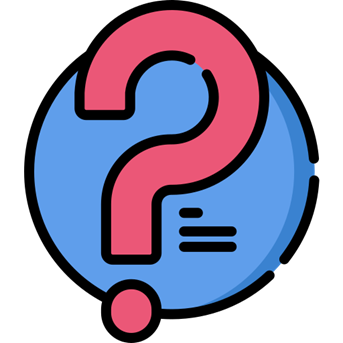 Nhận xét về cách xử lí của bạn nhỏ trong tình huống bên?
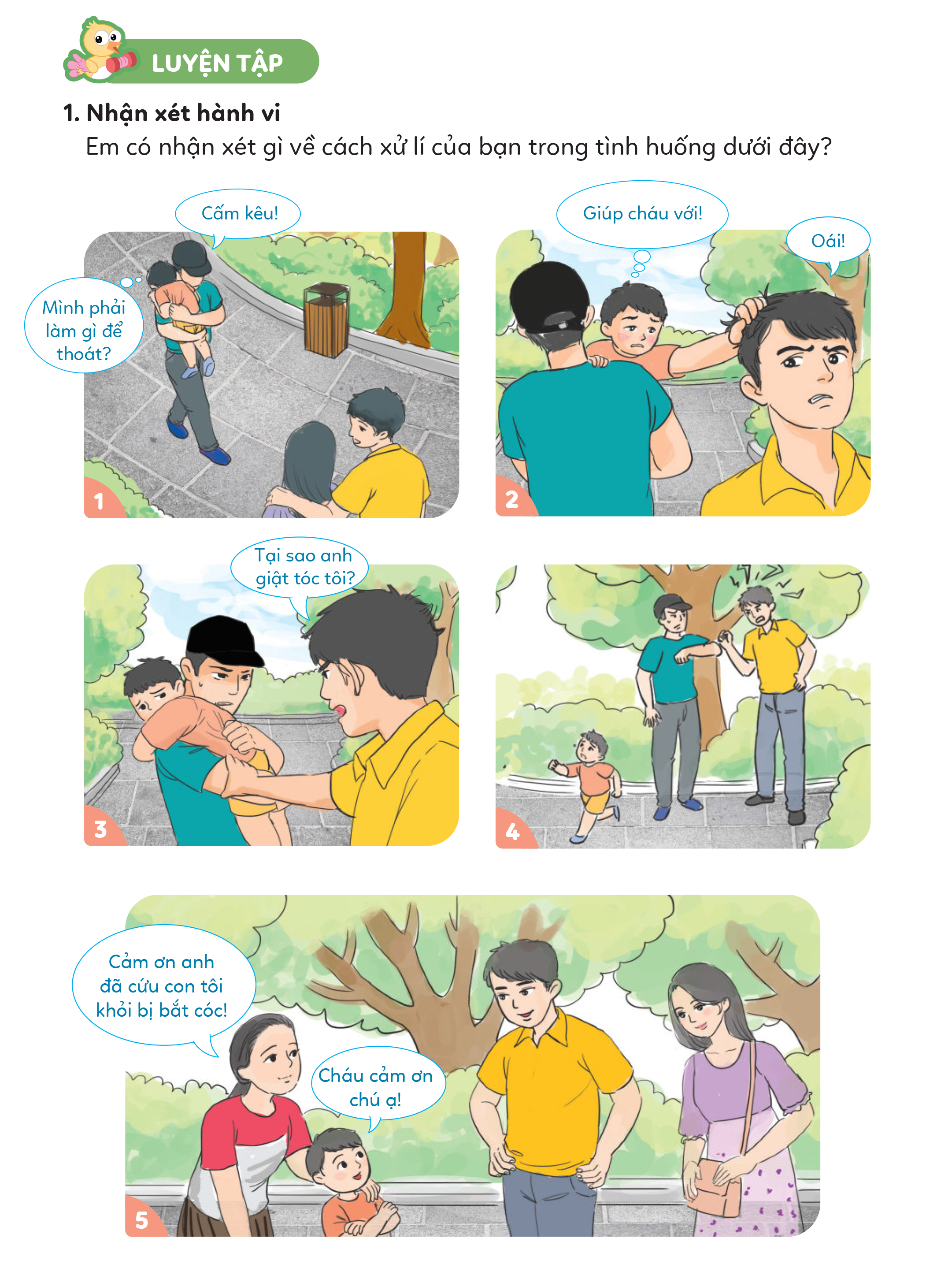 BÀI TẬP 1
Tình huống được xử lí rất thông minh.
Bạn nhỏ đã biết cách cầu cứu những người xung quanh khi bị người lạ bắt cóc.
BÀI TẬP 2
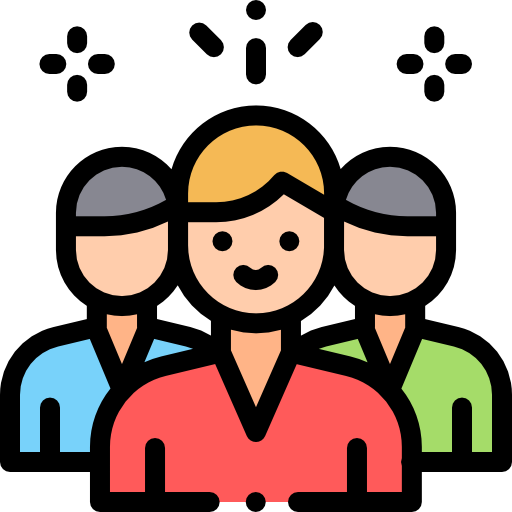 Thảo luận nhóm, tìm ra cách để xử lí các tình huống sau:
N3
N2
N1
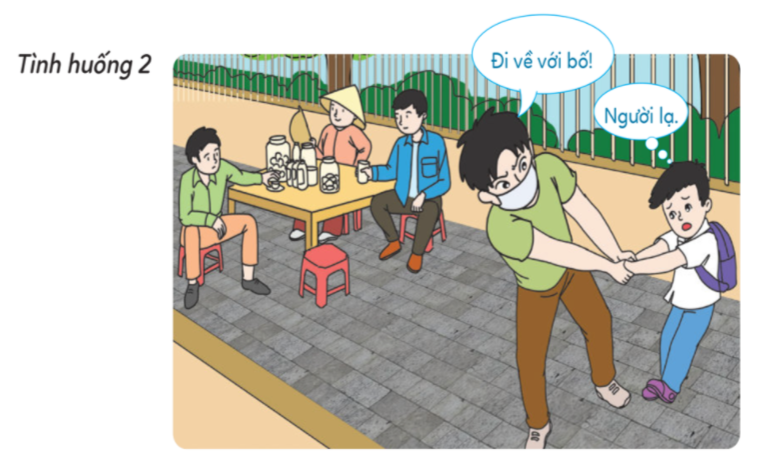 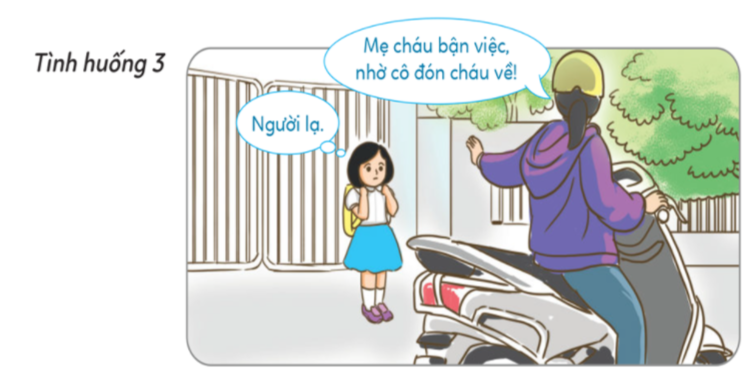 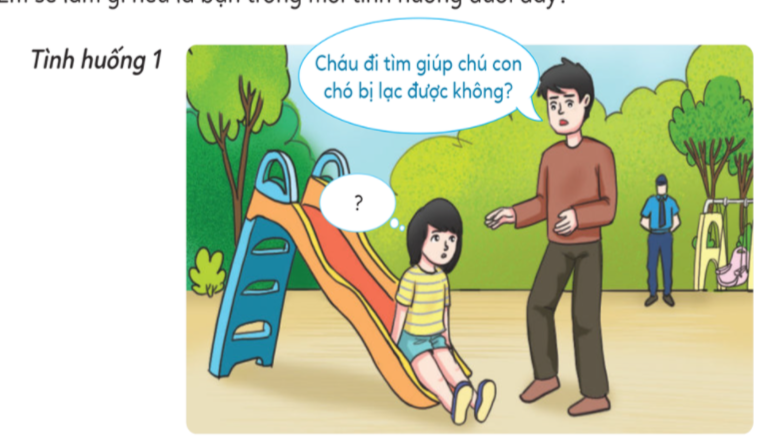 BÀI TẬP 3
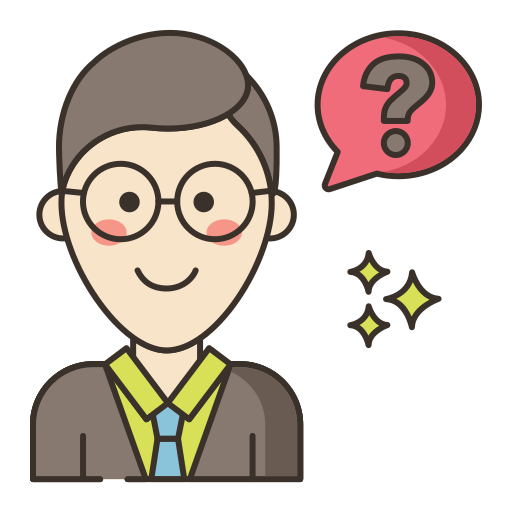 Chia sẻ về một lần em gặp nguy hiểm khi tiếp xúc với người lạ và cho biết em đã làm gì khi ấy.
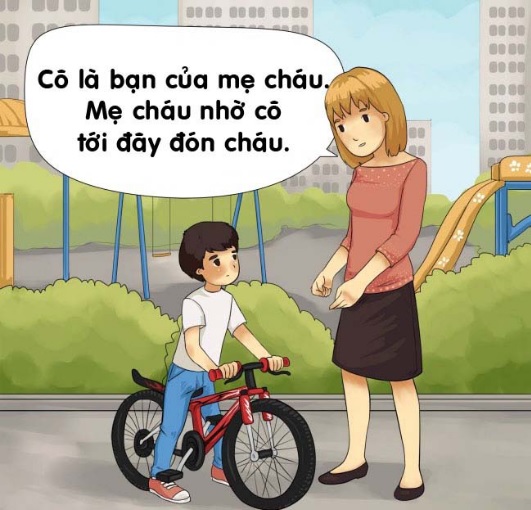 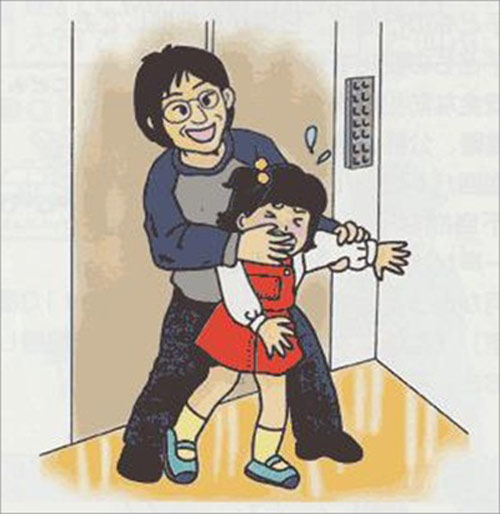 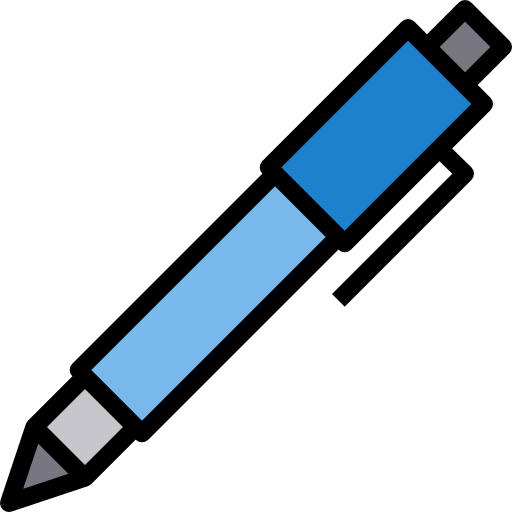 Ghi lại số điện thoại trợ giúp.
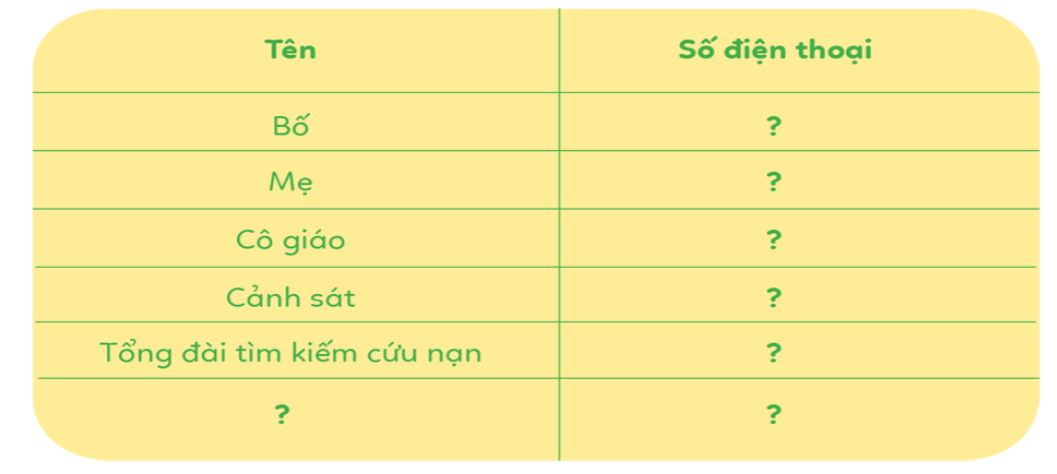 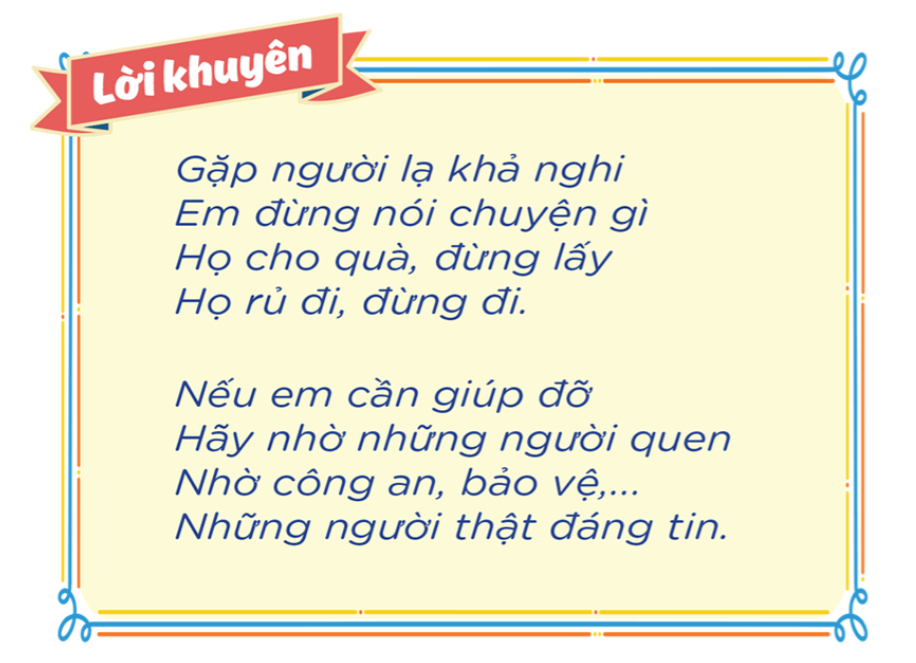